General Education Program Deep Dive AssessmentFYS — Oral Communication — Quantitative Reasoning — Writing April 22, 2025
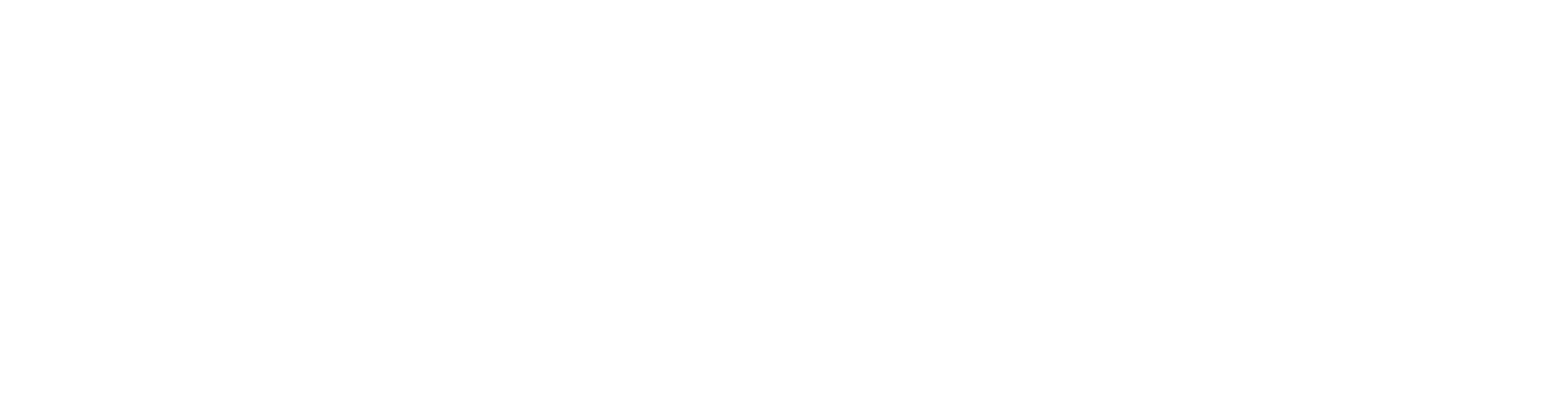 Agenda
GE Deep Dive Assessment Goals 
Area Reports: FYS, OC, QR, WC
Questions and Discussion 
GEC Assessment Summary & Next Steps
Deep Dive Schedule
GE Deep Dive Assessment Goals
Identify effective assessment strategies & pedagogical approaches for student success 
Evaluate learning outcome’s levels of competency & expected student competency
Identify any issues/concerns in the program area
Identify methods or practices for improving the GE assessment process
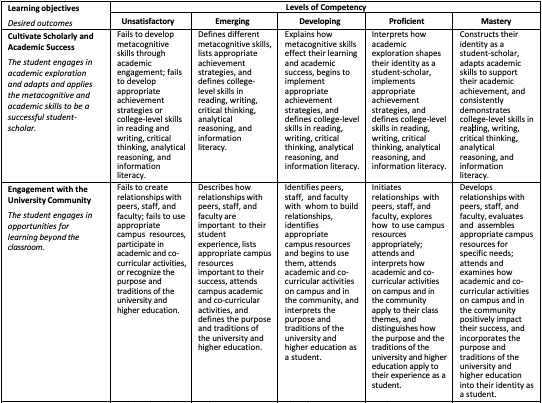 First Year Seminar Report
Group Members:  
     Denise Chaytor-Zugarek, Trio SSS		   Holly Jackson, Library Services  
     Ashley Lesniak, Rehabilitation Sciences 	   Rebecca Willoughby, Student Succes 

Takeaway Points
Assessment Methods:  Essays, reports, written reflections, and projects
Difficult to assess in measurable ways given language of SLOs  (e.g., promoting understanding, fostering development, engagement with community, cultivating growth) 
Simplify assessment by reducing the number of “levels of competency” categories 
Alter verbiage of SLOs and assess with a common final exam
General lack of reporting for semesters reviewed
Course cap increases will negatively impact assessments and process
Oral Communication Report
Group Members:  
     Angela La Valley and Paula Hopeck Communication Studies, Media, & Journalism	

Takeaway Points
Assessments: Oral presentations, written reports (including analysis papers and speech preparation outlines), written reflections
Assessments are appropriate to the learning outcomes
Recommendation: add oral presentations as a distinct category of assessment
Oral Communication Report
Takeaway Points
Overall percentages of students rated proficient/mastery range from 56-79% 
In general, fewer students achieve proficient/mastery in Supporting Materials
Students in asynchronous DE courses perform better than F2F students; F2F students have lower achievement on Delivery
Performance in spring semester is lower compared to fall semesters
 Unique roles of Communication Apprehension & Course Level
Recommendation: consider setting competency benchmark at Developing and/or reduce levels of evaluation
Recommendation: additional focus on and practice with Supporting Material and Delivery in courses would be prudent
Recommendation: Continue to examine semester variance and modality trends
Quantitative Reasoning Report
Group Members:  
     Arian Moghadam, Business, Innovation & Technology 
Cathy D’Ortona & Steve Williams, Mathematics, Computer Science, & Digital Forensics	

Takeaway Points
Assessment Methods and Strategies: Current methods balance faculty resources and institutional changes while maintaining assessment integrity. 
Recommendations 
Maintaining existing methods to balance effectiveness and feasibility, 
Sharing response examples - i.e., faculty actions and recommendation, to improve participation
Writing Report
Group Members:  
        Heather Erb, History, Philosophy, & Political Science  
Jimmy Guignard, David Russell, Cassandra Sachar Languages, Literatures, & Writing	
Takeaway Points
Pedagogical approaches to lead to more successful achievement of SLOs
Number of categories
Achievement expectations
Modalities
Data collection concerns
Questions & Discussion
GEC Assessment Considerations
Revise the number of ‘levels of competency’ 
Assist program areas with standardization of evaluations
Conduct training by program Area to promote resource/strategy sharing
Increase communication for deadlines, reported findings, use of data… 
Promote practical tips to aid faculty collection and submission of data, (e.g., syllabus development, Brightspace strategies). 
Next Step: Evaluate additional recommendations from Deep Dive process